Logaritmická funkce
POC 2014/15
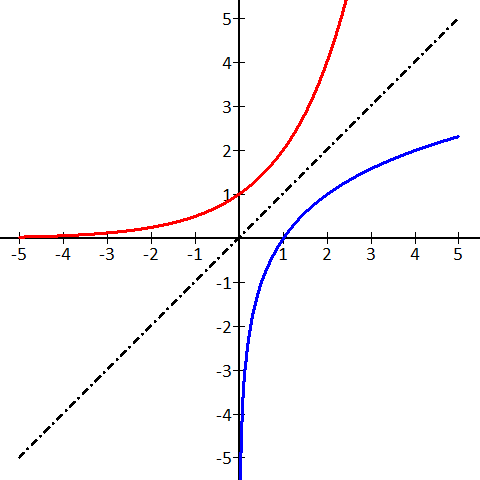 Logaritmická funkce
POC 2014/15
y
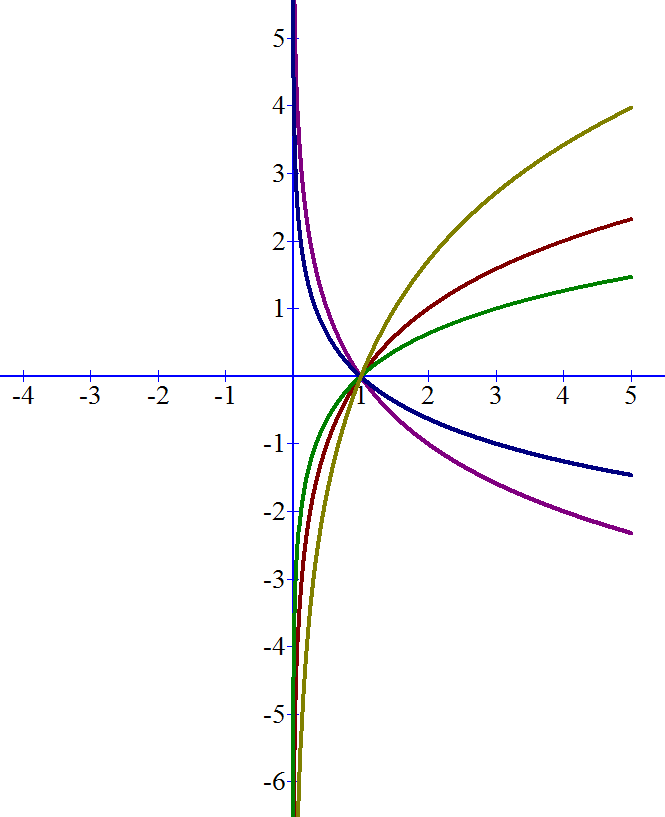 x
POC 2014/15
y
y
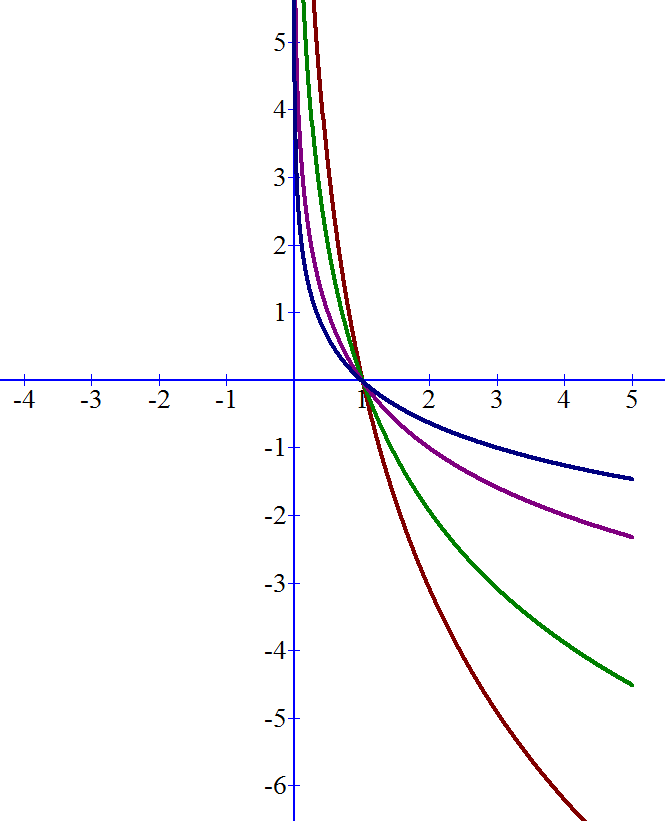 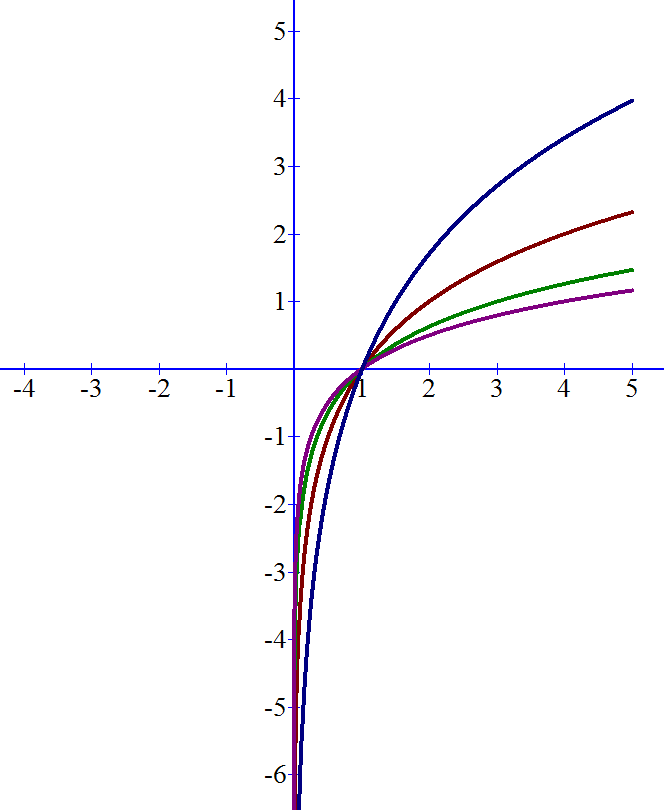 x
x
fce klesající
fce rostoucí
POC 2014/15